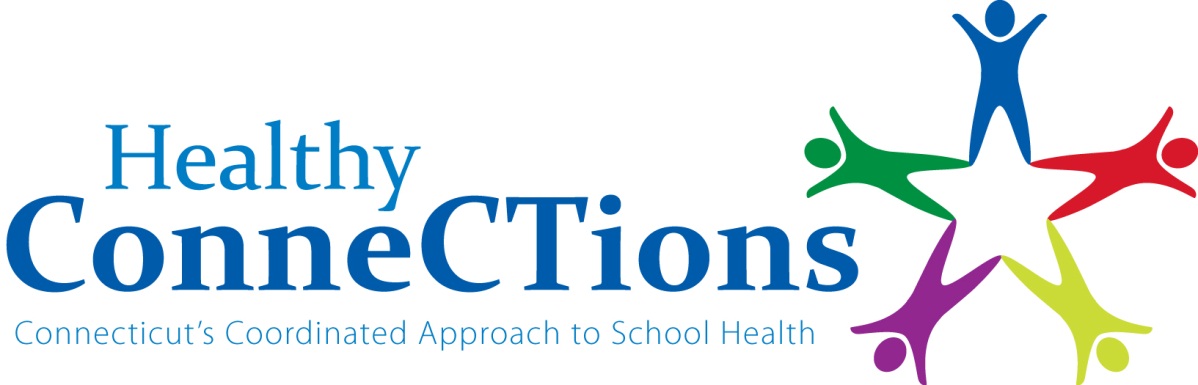 Exciting New Partnership OpportunityI am Moving, I am Learning!Early Childhood Programs
December 19, 2013
Early Childhood Focus
The early childhood focus is:
Professional development opportunities with expert trainers;
I am Moving, I am Learning (IMIL)
Promotion of policy resources and publications;
Establish statewide partnerships; and
Enhancing on-line communications.
Three Opportunities for Participation
There are three opportunities for participating in this partnership:
Recruitment of early childhood programs
Mentorship (Head Start mentors)
Early Childhood Physical Activity and Nutrition Planning Team (January 3, 2013)
Recruitment
Each year, 20 early childhood programs will be recruited to participate in the IMIL partnerships.  The program’s commitment is for only one year.  Programs selected to participate in this Partnership will:
Identify a team of up to three members to include directors, consultants, lead teachers and family child care providers;
Participate in a two-day training;
Work with a Head Start mentor;
Assess policies using specially designed assessment tool;
Develop action plan and implement IMIL; 
Report quarterly; and 
Receive stipends for their participation.
Mentorship from IMIL Experts
Each year of the five-year grant, IMIL experts from Connecticut Head Start programs will be matched with local early childhood teams to mentor the teams as they go through training and implementation of the IMIL program.  
Mentors will assist programs in the development of the action plan and will be expected to assess progress over a period of six to eight months.  
Each year new mentors will be recruited and stipends will be provided.
Planning Team
Key stakeholders will come together to further design and implement a state-level effort to increase physical activity and healthy eating environments in early childhood settings.  
Activities will include:
assessing professional development needs; 
enhancing on-line communications to promote policy resources and publications;  and 
creating more opportunities to spread awareness of the need to implement policies that promote supportive environments for increased physical activity and improved nutrition.  
This team will meet quarterly and correspond via e-mail as necessary.
Questions?
Any additional questions, please contact:
Kari Sullivan
Physical Activity, Nutrition and Wraparound Consultant
Connecticut State Department of Education
Kari.sullivan@ct.gov
Phone: 860.807.2041
Marcia Maillard
Chronic Disease Prevention Specialist
Connecticut Department of Public Health
Marcia.Maillard@ct.gov
Phone: 860.509.8166